Northern Virginia Community College Workforce Development Alexandria/Arlington Workforce System Staff meeting
Keila Louzada – Director of NOVA Workforce
Jennifer Merrill – Student Services Manager
Northern Virginia Community CollegeAcademic Degree seeking
Degree seeking side 
Career Study Certificate – specialized classes to help student gain specific knowledge for the workplace (1-2 semesters)
Certificate (1 year)
AAS/AAA – Associate of Applied Science / Associate of Applied Arts – meant to allow students to go right into the workplace (2-3 years)
AS/AA / AFA – Associate of Science/Associate of Arts / Associate of Fine Arts– meant to transfer to a 4-year school (2-3 years)
Programs of Study & Course Description - https://catalog.nvcc.edu/
Virtual Advising – Virtual Lobby, Live Chat, and Email
Transcript evaluation agencies - WES, IERF, FCSA, or ECE
Financial Aid offices – Virtual Lobby, Live Chat, Phone, and Email
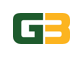 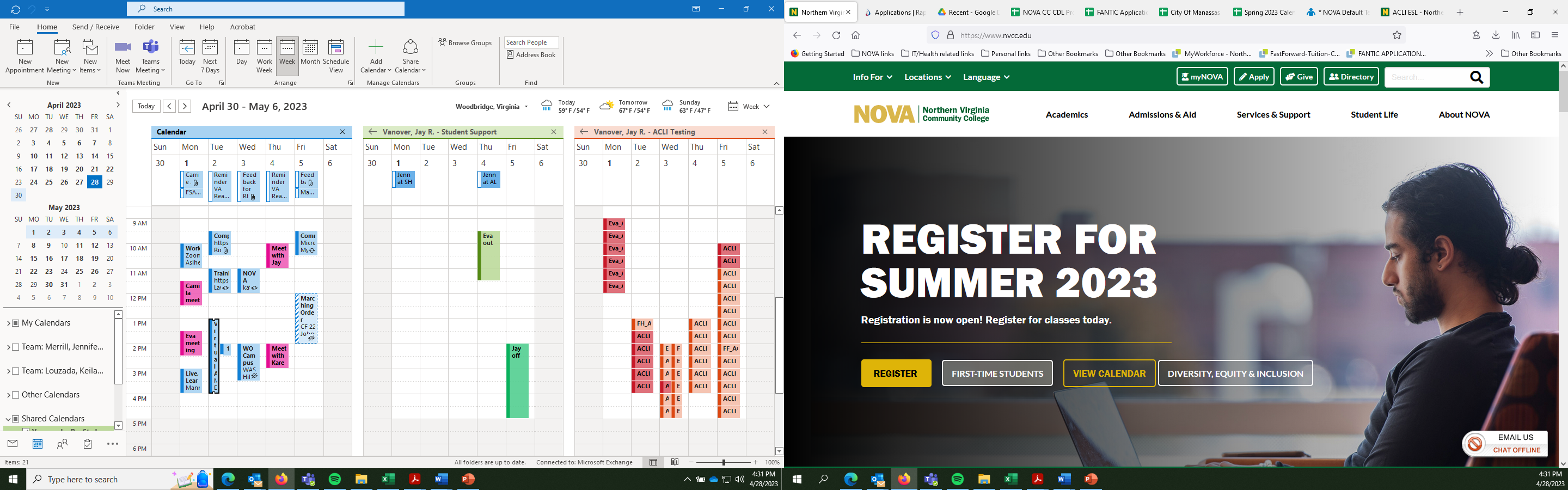 Northern Virginia Community CollegeContinuing Education (NOVA Workforce)
Continuing Education – NOVA Workforce
 Training for professionals in specific industries
Certification prep courses – classes to help prepare students to take a state or national exam
ACLI/ESL – classes to help students learn English
Classes run as short as one class session to 6 months
CEU – Continuing Education Units
MyWorkforce - Northern Virginia Community College (augusoft.net)
nvcc.augusoft.net
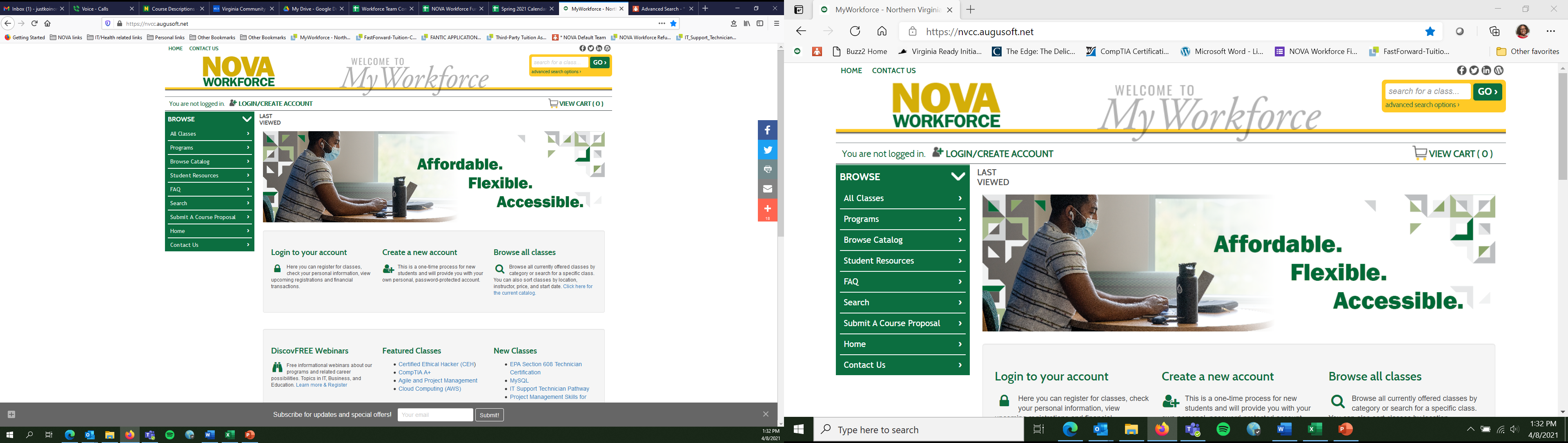 Create a profile
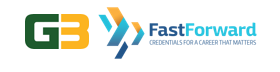 NOVA WorkforceFinancial Assistance Programs
FastForward Grant - Domiciled in Virginia 12+ months and are eligible for state funding – covers 2/3 of the cost of the class - FastForward Tuition chart link

FANTIC/G3 – Financial Assistance for Noncredit Training Classes / Get a Skill. Get a Job. Get Ahead.
Link to FANTIC/G3 application - https://nvcc.augusoft.net/Customers/NVCC/files/FANTIC%20APPLICATION%20PACKET.pdf 
VA Ready Scholars program
Link to sign up for VA Ready https://scholars.vaready.org/ - must be enrolled in a FastForward class to apply to be a scholar
As a Scholar, students are eligible for a one-time $1,000 Credential Achievement Award for obtaining the national/state credential and access to networking opportunities that can lead to employment
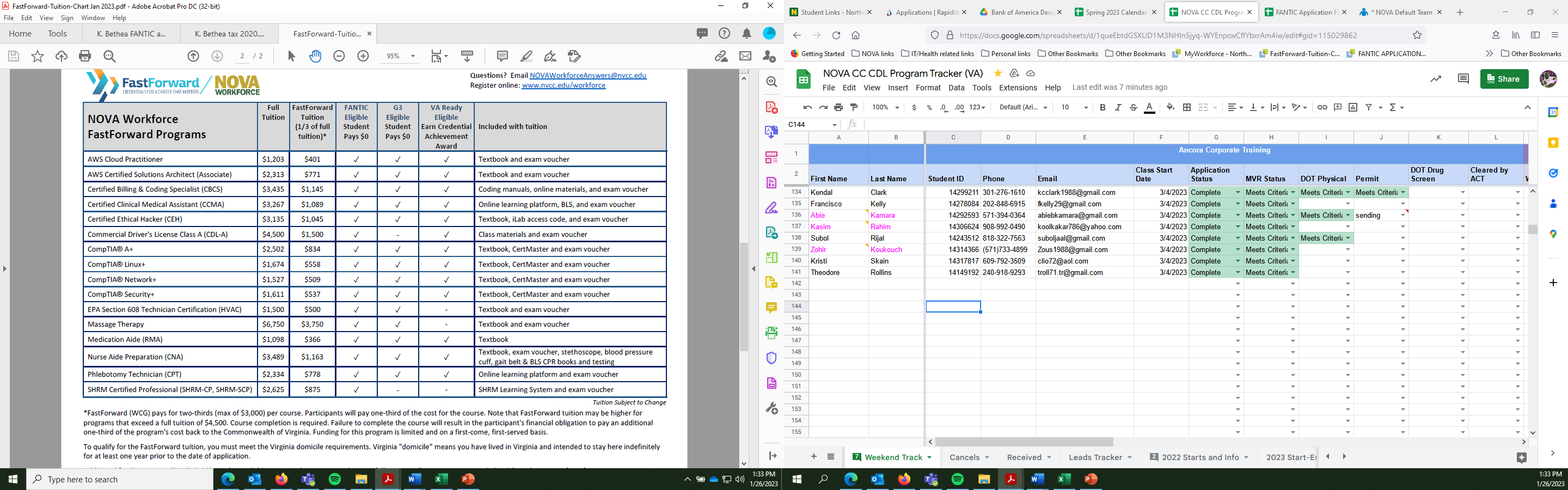 Contact NOVA Workforce
Questions
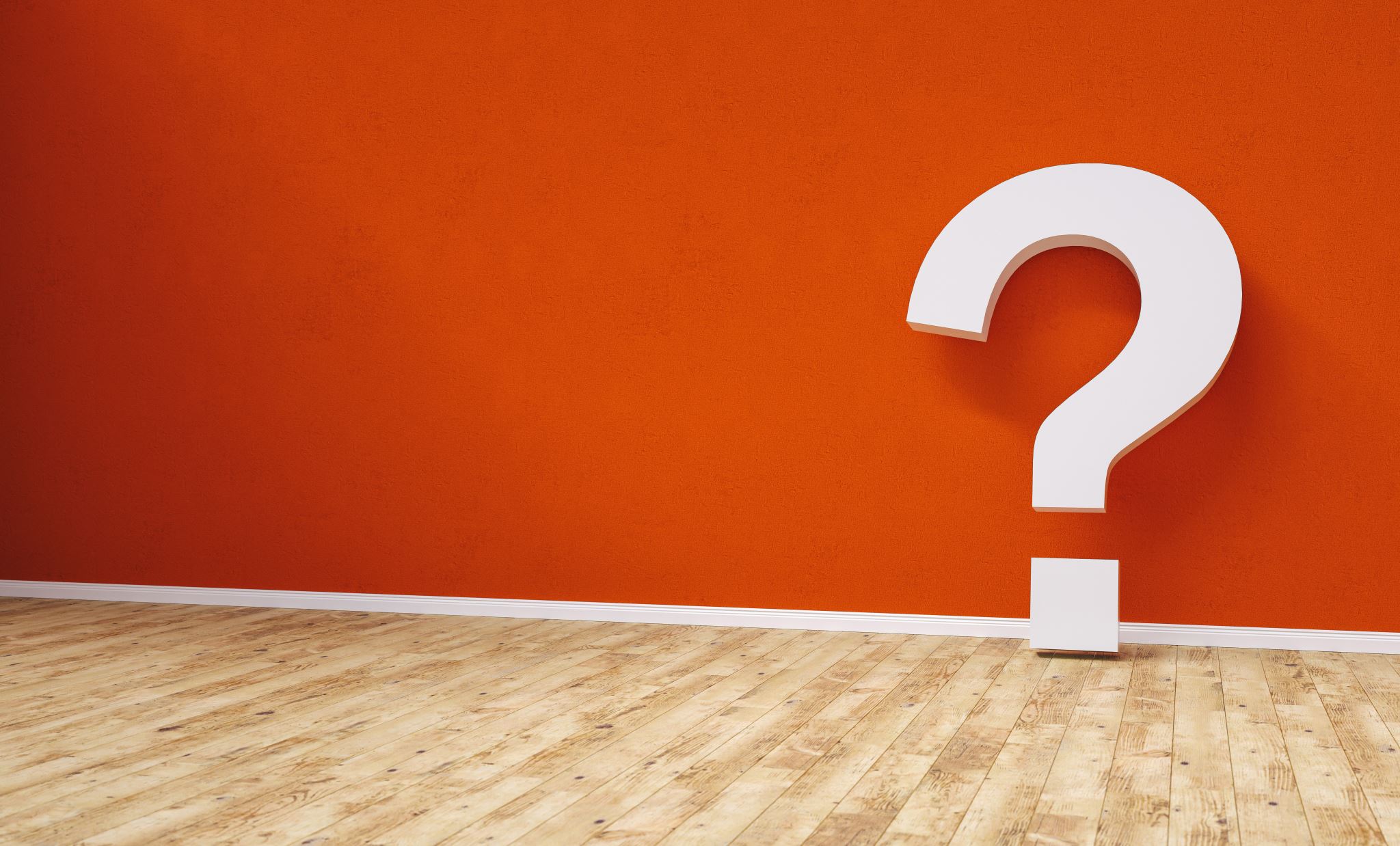 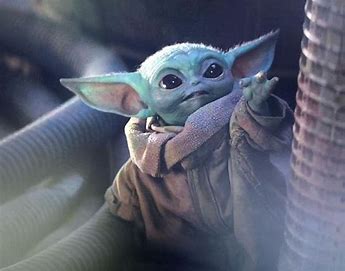